Presented by Khukhaeva Anastasia
22 October 2020
Parts of the presentation
Problem description
Research methods
Results and conclusion
22 October 2020
Problem description
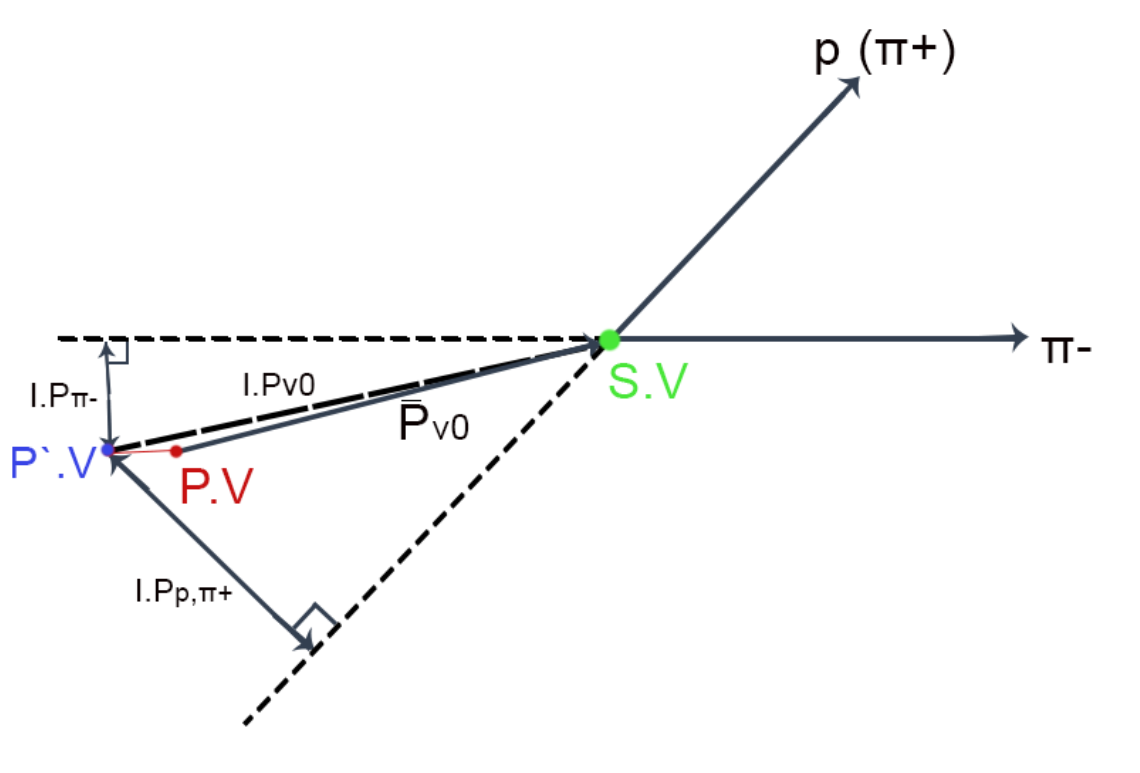 22 October 2020
Real data in Run6
The fit reveal the width of the signal equal to 4.85 Mev
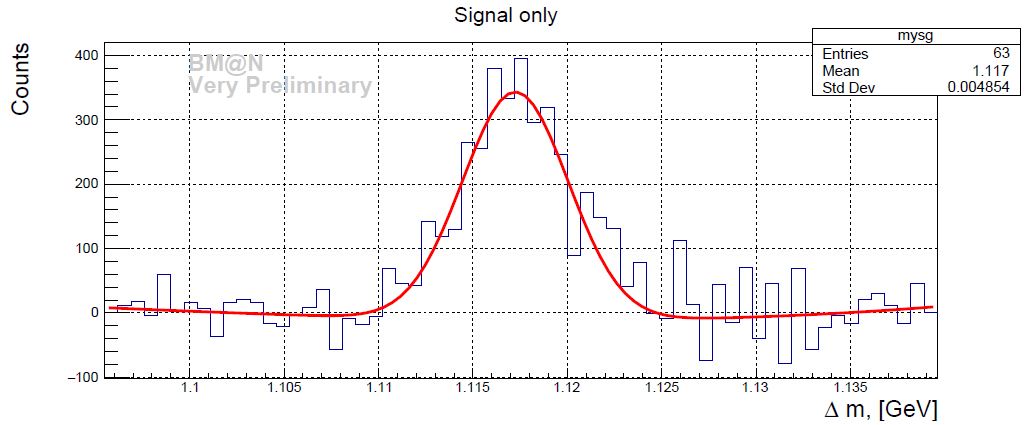 22 October 2020
The Criterion of Armenteros-Podolanski
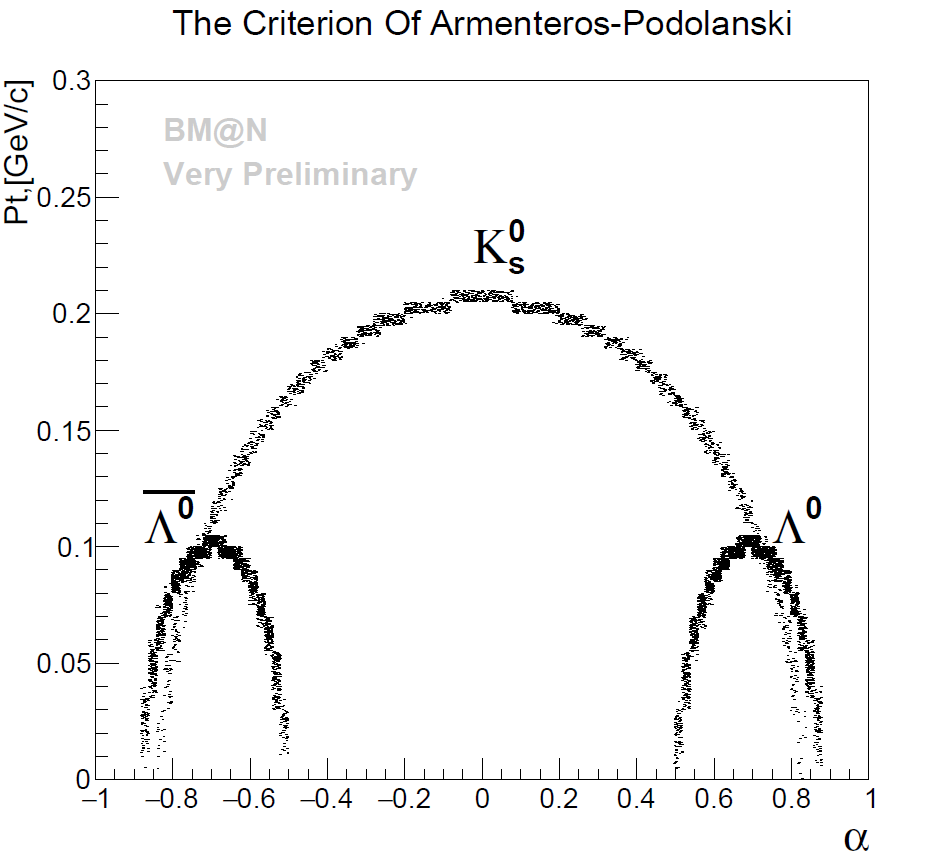 22 October 2020
The resulting histogram
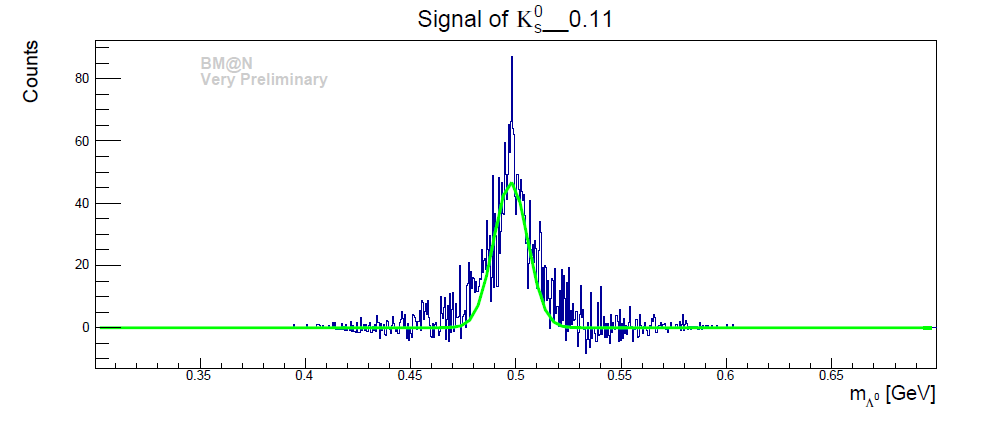 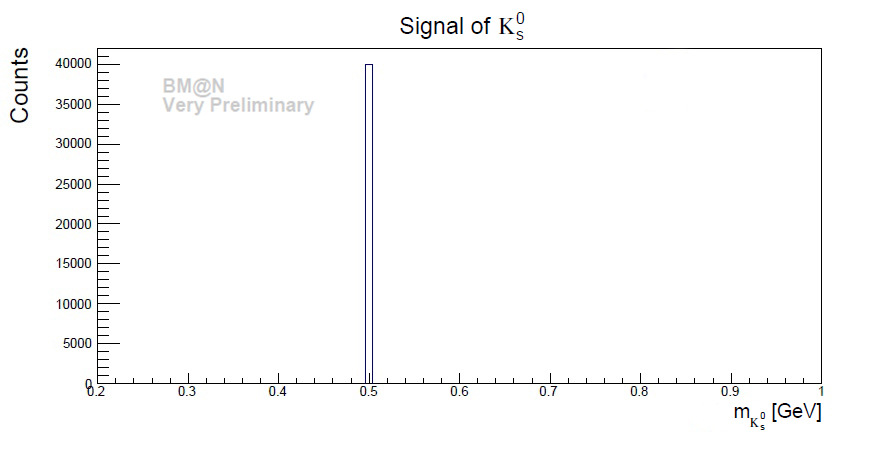 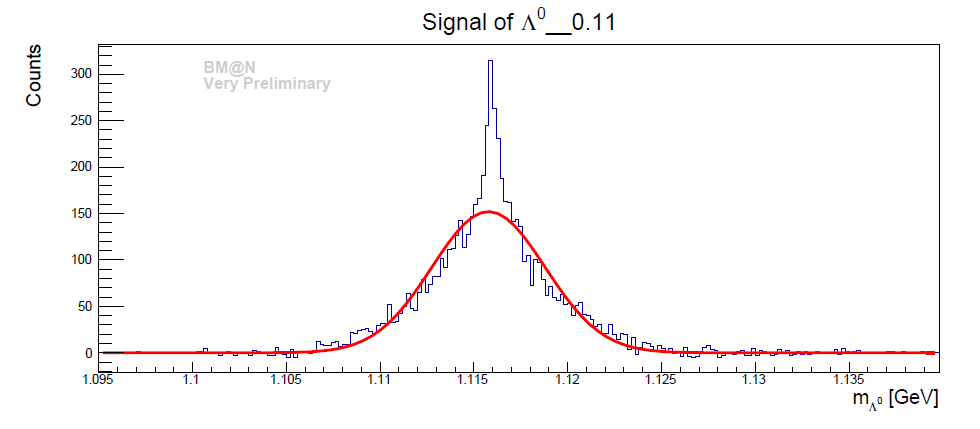 22 October 2020
The resulting graph
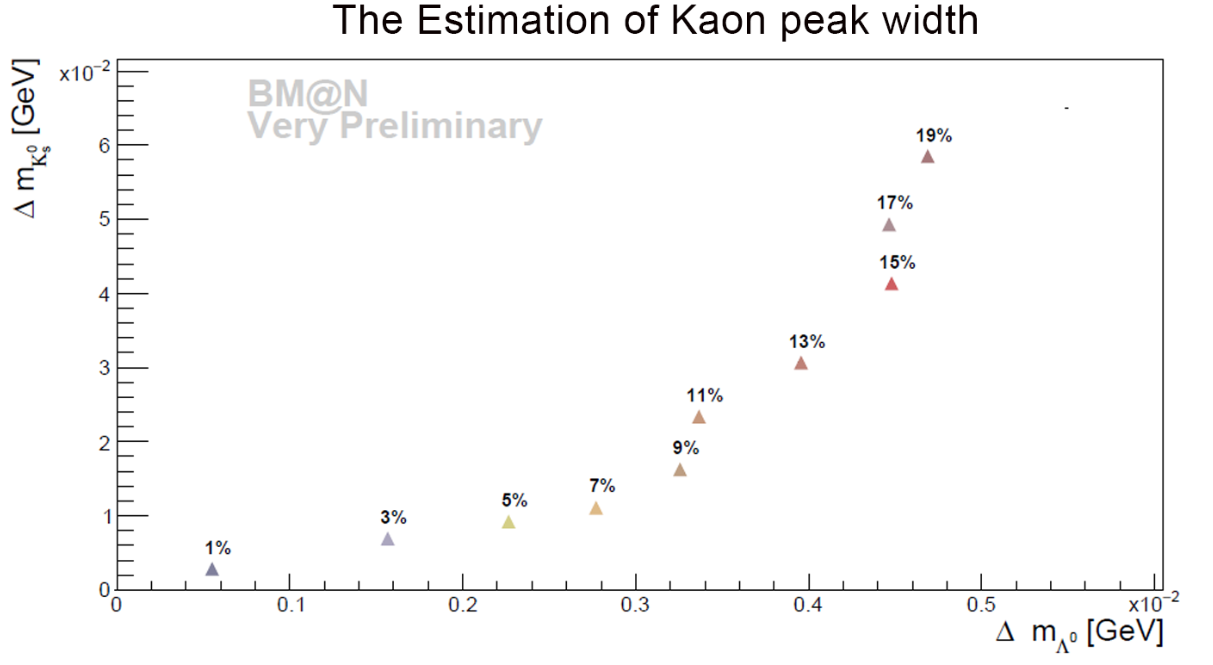 22 October 2020
6th BM@N Collaboration Meeting
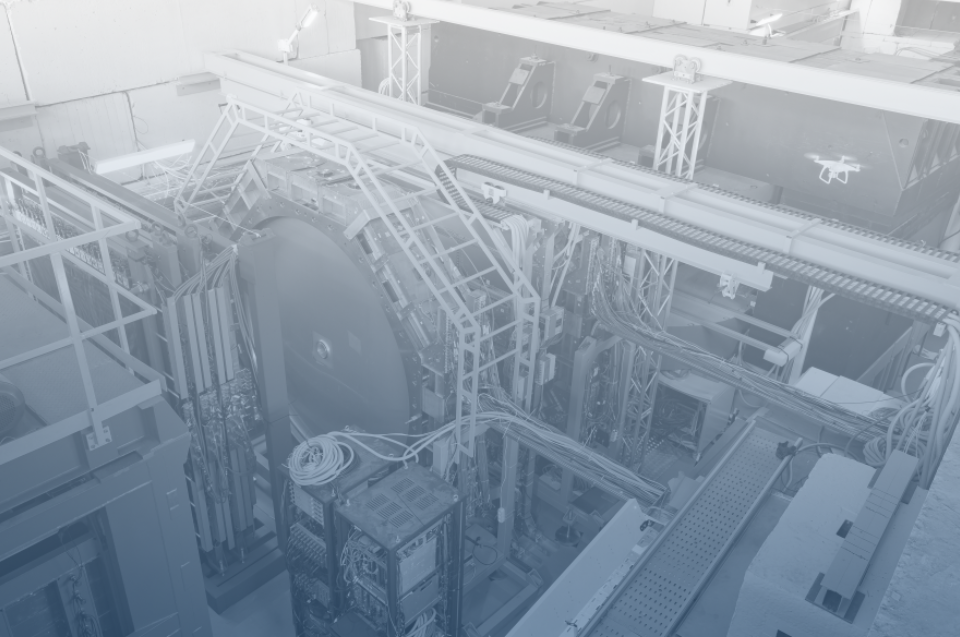 Thank you all for your attention!
22 October 2020